Desarrollo Cognitivo: 

Perspectivas de

Piaget y de Vygotsky
¿Qué es el desarrollo cognitivo?
Es el conjunto de transformaciones que se
dan en el transcurso de la vida, por el cual se
aumentan los conocimientos y habilidades
para percibir, pensar y comprender.

 Estas habilidades son utilizadas para la
resolución de problemas prácticos de la vida
cotidiana.
¿Cuáles son las teorías que explican eldesarrollo cognitivo?
La perspectiva piagetiana
– Explica como el niño interpreta el mundo a
   edades diversas.
 La perspectiva sociocultural de Vygotsky
– Explica los procesos sociales que influyen en la adquisición de las habilidades intelectuales.
Teoría de Jean Piaget
Es el principal exponente del enfoque del “desarrollo cognitivo”.
Uno de los primeros teóricos del constructivismo.
Los niños construyen activamente el conocimiento.
Se interesa por los cambios cualitativos que tienen lugar en la formación mental de la persona  desde el nacimiento hasta la madurez.
El organismo humano tiene una organización interna característica
Esta organización interna es responsable del modo único de funcionamiento del organismo el cual es “invariante”
Por medio de las funciones invariantes, el organismo adapta sus estructuras cognitivas
Fue un teórico de fases que dividió el desarrollo cognoscitivo en cuatro grandes.
Cada una de las cuales representa la transición a una forma más compleja y abstracta de conocer.
En cada etapa se supone que el pensamiento del niño es cualitativamente distinto al de las restantes.
El desarrollo cognoscitivo no sólo consiste en cambios cualitativos de los hechos y de las habilidades, sino en transformaciones radicales de cómo se organiza el conocimiento.
Una vez que el niño entra en una nueva etapa, no retrocede a una forma anterior de razonamiento ni de funcionamiento
El desarrollo cognoscitivo sigue una secuencia invariable
Todos los niños pasan por las cuatro etapas en el mismo orden
No es posible omitir ninguna de ellas
Las etapas se relacionan generalmente con ciertos niveles de edad
El tiempo que dura una etapa muestra gran variación individual y cultural.
Conceptos fundamentales
Los esquemas:
Conjuntos de acciones físicas, operaciones mentales, conceptos o teorías con los cuales organizamos y adquirimos información sobre el mundo
Son acciones que pueden ser aplicadas directamente sobre los objetos (de acción) o sobre su representación tras ser interiorizados (operatorios)
Pueden diversificarse e integrarse para dar lugar a nuevas conductas cada vez más adaptativas y complejas.
A medida que el niño pasa por etapas mejora la capacidad para emplear esquemas complejos.
Para organizar el conocimiento.
Construye, reorganiza y diferencia los esquemas.
Se organizan en estructuras cognitivas
(conjunto organizado de esquemas que sigue unas determinadas leyes) con creciente nivel de complejidad. Cada uno de esos niveles es un estadio evolutivo.
Conceptos fundamentales
Funciones invariantes: Organización y adaptación
La organización:
	– Predisposición innata en la especie
	– Conforme maduramos, integramos los esquemas simples a sistemas más complejos
La adaptación:
	– Todos los organismos nacen con la capacidad para
	ajustar sus estructuras mentales o conducta a las exigencias del ambiente
	– Dos procesos básicos:
	• Asimilación
	• Acomodación
Asimilación:
	– Utilizar los esquemas que poseemos para dar sentido a los acontecimientos del mundo, incluyendo el intento de entender algo nuevo y ajustarlo a lo que ya conoce.
Acomodación:
	– Cuando una persona debe cambiar los esquemas
	para responder a una nueva situación.
Para adaptarse a ambientes complejos, la gente
utiliza esquemas que posee, siempre que funcionen
(asimilación) y modifica y aumenta sus esquemas cuando se requiere algo nuevo ( acomodación).
Equilibrio:
	– Hay equilibrio si al aplicar un esquema a un acontecimiento particular éste funciona.
	– Si no produce un resultado satisfactorio, entonces hay un desequilibrio y nos sentimos incómodos.
	– La incomodidad nos motiva a buscar una solución mediante la asimilación y la acomodación.
	– Con lo que nuestro pensamiento cambia y avanza.
El funcionamiento intelectual
Los seres humanos tendemos a la búsqueda de equilibrio: integración de las nuevas experiencias en nuestros esquemas (nuestra forma de relacionarnos con las ideas y el entorno).
Cuando las nuevas experiencias encajan con nuestros esquemas, se mantiene el equilibrio.
Cuando las nuevas experiencias chocan con nuestros esquemas previos se produce un desequilibrio que inicialmente produce confusión.
Después lleva al aprendizaje mediante la organización (nuestra forma de dar sentido y simplificar en categorías nuestro conocimiento del mundo) y la adaptación (el ajuste entre las ideas previas y las nuevas).
En el proceso de adaptación por asimilación se incorporan nuevas informaciones en el esquema previo.
En el proceso de adaptación por acomodación, el esquema previo tiene que modificarse, que ajustarse a la nueva experiencia o información.
El funcionamiento intelectual
Estado inicial de desequilibrio
Impongo esquema conocido
Esquema apropiado, me equilibro.
Esquema no apropiado, sigo
en desequilibrio
Busco estrategias para resolver la situación
Si alguna es exitosa, formo nuevo esquema
El nuevo esquema engloba a los dos
Etapas del desarrolloNoción piagetiana de estadio
El conocimiento evoluciona a lo largo de una serie de etapas.

El pensamiento de los niños en cualquier etapa concreta es cualitativa y cuantitativamente diferente del pensamiento en la precedente o en la etapa siguiente.

Hay cuatro características de los estadios piagetianos:

	– La secuencia de aparición de las etapas es invariante, los estadios siguen un orden fijo determinado.
	– Existe una estructura de conjunto característica de cada estadio.
	– Los estadios son jerárquicamente inclusivos, las estructuras de un estadio inferior se integran en el siguiente.
	– La transición entre estadios es gradual.
La teoría de Piaget: los estadios
Estadios del desarrollo intelectual según Piaget:

Estadio sensorio-motor (0-2 años): la inteligencia es práctica y se
relaciona con la resolución de problemas a nivel de la acción.

Estadio preoperatorio (2-7 años): la inteligencia ya es simbólica,
pero sus operaciones aún carecen de estructura lógica.

Estadio de las operaciones concretas (7-12 años): el pensamiento infantil es ya un pensamiento lógico, a condición de que se aplique a situaciones de experimentación y manipulación concretas.

Estadio de las operaciones formales (a partir de la adolescencia): aparece la lógica formal y la capacidad para trascender la realidad manejando y verificando hipótesis de manera exhaustiva y sistemática
La inteligencia sensorio-motora:caracterización general
Práctica, no conceptual, dirigida a resolver problemas mediante la acción.

Ligada al desarrollo sensorial y motor.

El bebé se relaciona con el mundo a través de los sentidos y la acción:

	-Estableciendo relaciones entre objetos y acciones (causalidad).
	-Distinguiendo entre medios y fines (intencionalidad).
	-Construyendo la noción de permanencia del objeto.
	-Elaborando una idea del espacio.
	-Elaborando las primeras representaciones y accediendo a la función simbólica.
Los seis subestadios de la inteligencia sensorio-motora
Subestadio 1 (0-1 meses):Adaptaciones innatas y ejercicio de los reflejos.

Subestadio 2 (1-4 meses): Primeras adaptaciones adquiridas, esquemas simples y reacciones circulares primarias.

Subestadio 3 (4-8 meses): Coordinación de esquemas simples,reacciones circulares secundarias y procedimientos destinados a prolongar espectáculos interesantes.

Subestadio 4 (8-12 meses): Coordinación esquemas secundarios y su aplicación a situaciones nuevas (intencionalidad y medios-fines).

Subestadio 5 (12-18 meses): Reacciones circulares terciarias y descubrimiento de nuevos medios por experimentación activa.

Subestadio 6 (18 24 meses):Interiorización de las acciones, primeros símbolos e invención de nuevos medios a través de combinaciones mentales.
Subestadio 1 (0‐1 m): Ejercitación de reflejos
La actividad conductual del bebé gira en torno al ejercicio de los reflejos (succión, prensión, etc.).
Las respuestas reflejas son más o menos las mismas ante todos los objetos: los asimila de forma indiferenciada y generalizada.
No coordinan la información de los sentidos.
No comprenden los objetos que observan.
Poco a poco, los bebés van a ir adaptando su conducta a las características de la estimulación activadora de algunos reflejos.
Al final, aparecen las primeras acomodaciones (asimilación recognoscitiva), fruto de la diferenciación de los esquemas reflejos originales.
Subestadio 2 (1‐4 m): Reacciones circularias primarias.
Aparecen nuevas conductas: son las primeras adaptaciones adquiridas.

Repiten los comportamientos placenteros que han descubierto al azar.

Las reacciones circulares primarias: 
		-carecen de intencionalidad. 
		-el efecto inicial es fortuito. 
		-se desarrollan en el ámbito del mismo cuerpo.

Subestadio todavía pre‐imitativo (contagio conductual).

Todavía no hay búsqueda del objeto escondido, aunque es posible observar precursores como la expectación pasiva.
Subestadio 3 (4‐8 m): Reacciones circulares secundarias
Las reacciones circulares secundarias:
		-Efecto inicial fortuito.
		-Se desarrollan sobre los objetos.

Estadio casi intencional, ya que el niño busca repetir un efecto que ha obtenido por casualidad.

Los procedimientos destinados a prolongar espectáculos interesantes: una causalidad aun deficiente (mágico-fenomenológica).

Conservación del objeto: busca un objeto si puede verlo parcialmente.

Imita deliberadamente gestos o sonidos familiares que puede ver u oír en sí mismo.
Subestadio 4 (8‐12 m): Coordinación de esquemas secundarios.
Coordina, combina y subordina esquemas secundarios que ya poseía y los aplica a situaciones nuevas (movilidad).
		
		– Mirar y agarrar un sonajero.
		– Gatea para alcanzar un juguete.

Conductas más deliberadas y con propósito definido.

La subordinación implica intencionalidad: es el inicio del acto inteligente.

Busca el objeto escondido.

Imitación aproximada de acciones y sonidos nuevos con partes que no ve.
Subestadio 5 (12‐18 m): Reacciones circulares terciarias
• Los esquemas pasan a ser más móviles, lo que permitirá una conducta de experimentación activa y sistemática.

Reacciones circulares terciarias:

		- La introducción de modificaciones en las repeticiones permite 	aprender nuevos esquemas por experimentación y tanteo.
		-Carácter intencional (no casual).

Encuentra el objeto en los desplazamientos cuando ve la trayectoria.

Espacio más objetivo e imitación más deliberada, activa y precisa.
Subestadio 6 (18‐24 m): Comienzo del pensamiento.
La representación mental y la experimentación interna sustituyen a la manipulación y el tanteo anteriores.

		– no están limitados al ensayo‐error para resolver problemas.

Resolución de problemas nuevos cognitivamente: la acción simbólica sustituye a la acción directa.

Total conservación del objeto, incluso en desplazamientos invisibles.

Creciente capacidad de representación mental que se manifiesta en diferentes ámbitos:
		-Imitación diferida.
		-Juego simbólico.
La etapa preoperacional (2 – 7 años)
• Adquiere capacidad para manejar el mundo de manera simbólica o mediante representaciones.

• Puede pensar en hechos o personas ausentes
Progresos cognoscitivos
Pensamiento representacional.

		– El juego simbólico.
		– El lenguaje.
		– Las pinturas e imágenes mentales.

Conceptos numéricos.
Pensamiento representacional
El juego simbólico:

		– Comienza con secuencias simples de conducta usando 	objetos reales.
		– A los cuatro años de edad, el niño puede crear un guión 	y representar varios papeles sociales.
		– Se inspira en hechos reales de la vida del niño.
		– O en personajes de la fantasía y superhéroes son muy 	atractivos para él.
		– Este tipo de juego favorece el desarrollo del lenguaje, 	así como las habilidades cognoscitivas y sociales.
		– Favorecer además la creatividad y la imaginación.
Pensamiento representacional
El lenguaje:

	– Los años preescolares son un periodo de desarrollo acelerado del lenguaje.
	– Cuando el niño comienza a hablar utiliza palabras referentes
	a actividades y a eventos, lo mismo que a sus deseos actuales.
	– Durante el periodo pre-operacional empieza a emplearlas en
	forma verdaderamente representacional.
	– Comienza a usarlas para representar objetos ausentes y
	acontecimientos pasados.
las usa para referirse a eventos que no experimenta de modo directo
	– Piaget creía que el pensamiento antecedería al desarrollo lingüístico.
Pensamiento representacional
Pinturas e imágenes mentales
	– Los dibujos nos revelan mucho sobre su pensamiento y sus sentimientos.
	– A los niños de 2 y 3 años de edad se les pregunta qué están dibujando o pintando, lo más probable es que respondan:
“Nada más estoy dibujando”
	– Entre los 3 y 4 años comienzan a combinar trazos para dibujar cuadros, cruces, círculos y otras figuras geométricas
	– Inician la etapa representacional del dibujo hacia los 4 o 5 años.
Dibujan casas, animales, personan, personajes de caricaturas y otros objetos.
	– Las figuras pueden representar objetos reales del entorno o personas de la fantasía que han visto o de los cuales han oído hablar
Conceptos numéricos
Empiezan a utilizar los números como herramienta del pensamiento durante los años preescolares
Pero no adquieren un concepto verdadero del número antes de la etapa de las operaciones concretas
Rochel Gelman y cols. señalan que algunos niños de 4 años logran entender los siguientes principios básicos del conteo:
		a) puede contarse cualquier arreglo de elementos:
		b) cada elemento deberá contarse una sola vez;
		c) los números se asignan en el mismo orden;
		d) es irrelevante el orden en que se cuenten los objetos;
		e) el último número pronunciado es el de los elementos que contiene el   	conjunto.
– Los niños de edad preescolar comprenden un poco las relaciones numéricas. Así, la mayoría de los niños de 3 a 4 años de edad, saben que 3 es más que 2.
Limitaciones del pensamientopre-operacional
El egocentrismo es la tendencia a “percibir, entender e interpretar el mundo a partir del yo”.
Se manifiesta sobre todo en las conversaciones de los preescolares.
Son incapaces de adoptar la perspectiva de otros.
		– Hacen poco esfuerzo por modificar su habla a favor del oyente.
Los niños de tres años parecen realizar los llamados monólogos colectivos, en los cuales los comentarios de los interlocutores no guardan relación alguna entre sí.
Entre los 4 y 5 años de edad, el niño comienza a mostrar capacidad para ajustar su comunicación a la perspectivade los oyentes
 La centralización:
Tienden a fijar la atención en un solo aspecto del estímulo
Ignoran el resto de las características
Explica por qué a los niños les resulta difícil efectuar tareas relacionadas con la conservación
– Supongamos que a un niño de 4 años le mostramos dos vasos idénticos con la misma cantidad
de agua y que luego vaciamos uno en un vaso alto y delgado. Cuando le preguntamos: “¿Cuál
vaso tiene más?”, el se concentrará en la altura del agua y escogerá el más alto. Prescindirá
de otras dimensiones del vaso como el ancho.
Rigidez de pensamiento:

Con el tiempo, el pensamiento de los niños se torna menos rígido.
		-Comienza a considerar cómo pueden invertir las
transformaciones (vaciar el contenido de un vaso en otro).

No conoce la reversibilidad.
		-  No pueden deshacer mentalmente una acción que han presenciado.
		-No pueden pensar en la forma en que era un objeto o situación antes de que el objeto o situación cambiaran.

Basa sus juicios en el aspecto perceptual y no en la realidad.
		-Si de contener más agua un vaso da la impresión agua, supondrá que la tiene.
Operaciones concretas (7 a 11 años)
Empieza a utilizar las operaciones mentales y la lógica para reflexionar sobre los hechos y los objetos de su ambiente.

Su pensamiento muestra menor rigidez y mayor flexibilidad

El niño entiende que las operaciones pueden invertirse o negarse mentalmente.
		– Puede devolver a su estado original un estímulo como el agua vaciada en una jarra de pico, con sólo invertir la acción.

El pensamiento es menos centralizado y egocéntrico
		– Puede fijarse simultáneamente en varias características 	del estímulo.

Hace inferencias respecto a la naturaleza de las transformaciones.

Ya no basa sus juicios en la apariencia de las cosas.
Progresos cognoscitivos
La seriación es la capacidad de ordenar los objetos en progresión lógica; por ejemplo, del más pequeño al más alto.

Es importante para comprender los conceptos de número, de tiempo y de medición.

Parecen entender la regla lógica del cambio progresivo.
		– Los objetos pueden ordenarse atendiendo a su tamaño creciente o 	decreciente.

Para resolver los problemas de seriación, el niño debe aplicar además la regla lógica de la transitividad.
		– Pueden construir mentalmente relaciones entre los objetos
		– Saben inferir la relación entre dos si conocen su relación con un 	tercero
		– Por ejemplo, si saben que el palo A es más corto que B y que éste 	es más corto que el palo C, el palo A deberá ser entonces más corto 	que C.
Progresos cognoscitivos
En la etapa de las operaciones concretas, el niño puede ordenar unas serie de palos por su tamaño.
¿Puedes poner en orden estos palos del mas corto al mas largo?
Progresos cognoscitivos
La clasificación:
	– de acuerdo a sus semejanzas y a establecer relaciones de pertenencia entre los objetos y los conjuntos en que están incluidos.

Piaget distingue tres tipos de contenidos básicos:
	– la clasificación simple, la clasificación múltiple y la inclusión de clases.

La clasificación simple consiste en agrupar objetos en función de alguna característica.

La clasificación múltiple implica disponer objetos simultáneamente en función de dos dimensiones.

 La inclusión de clases supone comprenderlas relaciones entre clases y subclases (p.ej., entre los animales y los mamíferos)
Los requisitos para el dominio de la clasificación son los siguientes:
– Comprender que un objeto no puede ser miembro de dos clases opuestas.
– Elaborar un criterio de clase, por ejemplo la forma, y entender que los miembros de una clase son semejantes en algo.
– Saber que una clase puede describirse enumerando todos los elementos que la componen.
-Comprender los distintos niveles de una jerarquía.

La conservación.
– Consiste en entender que un objeto permanece igual a pesar de los cambios superficiales de su forma o de su aspecto físico.
– El niño ya no basa su razonamiento en el aspecto físico de los objetos.
– Reconoce que un objeto transformado puede dar la impresión de contener menos o más de la cantidad en cuestión, pero que tal vez no la tenga.
 Las apariencias a veces resultan engañosas.
Conservación de líquidos. Se presentan dos recipientes idénticos llenos hasta el mismo nivel. Se vierte el contenido de uno de ellos en otro recipiente más alto pero estrecho. Se pregunta cuál de los dos tiene más líquido (se alcanza 6 ‐ 7 años).
Conservación de masa. Se presentan dos bolas de plastilina idénticas. Se hace rodar una de ellas hasta aplastarla en forma de “churro”. Se pregunta cuál de las dos pesa más (se alcanza 6‐7 años).



Conservación de número. Se presentan dos hileras de canicas idénticas con el mismo número y puestas en fila a la misma distancia una de otra. Se aumenta la longitud de la separación en una de las filas (la fila se hace más larga). Se pregunta qué fila tiene más canicas.


La conservación de volumen: se adquiere sobre 9‐12 años.
Operaciones formales (11‐12 años en adelante)
El cambio más importante es que el pensamiento hace la transición de lo real a lo posible.

Los adolescentes piensan en cosas con que nunca han tenido contacto.

Pueden generar ideas acerca de eventos que nunca ocurrieron.

Puede hacer predicciones sobre hechos hipotéticos o futuros.

Pueden discutir complejos problemas que incluyan ideas abstractas.

Pueden razonar sobre las relaciones y analogías proporcionales.

Resolver las ecuaciones algebraicas, realizar pruebas geométricas.

Analizar la validez intrínseca de un argumento.

Adquiere la capacidad de pensar en forma abstracta y reflexiva.
Progresos cognoscitivos
Lógica proposicional
	– Es la capacidad de extraer una inferencia lógica a partir de la relación entre dos afirmaciones premisas.
	– En el lenguaje cotidiano puede expresarse en una serie de proposiciones hipotéticas:
Si … Y si… Entonces…
	– La validez del argumento se relaciona con la forma en que se relacionan las proposiciones.
	– El razonamiento consiste en reflexionar sobre las relaciones lógicas entre ella.
 Razonamiento científico:
	– Se abordan los problemas de un modo más sistemático.
	– Formula hipótesis.
	– Determina cómo compararlas con los hechos.
	– Excluye las que resulten falsas.
	– Piaget dio el nombre de pensamiento hipotético deductivo a la capacidad de generar y probar hipótesis en una forma lógica y sistemática.
Razonamiento combinatorio.

		– La capacidad de pensar en causas múltiples.

Razonamiento sobre las probabilidades y las proporciones.
Aportaciones de la teoría de Piaget
Fundó la disciplina del “desarrollo cognitivo”, adoptando un enfoque en el que el desarrollo del niño no se estudia con los métodos de los adultos.

2. Optó no sólo por describir el proceso del desarrollo, sino también por tratar de “explicarlo”. Este punto de vista fue una gran novedad para su época.

3. Ofreció una revisión razonablemente precisa de la forma en que piensan los niños de diferentes edades. Aunque existen algunos errores en sus descripciones (Piaget subestimó ciertas habilidades de los niños en ciertas etapas), su propuesta sigue siendo una guía útil en la práctica diaria para infinidad de educadores.
Críticas a la teoría de Piaget
Piaget subestimó las mentes en desarrollo.
– Los operadores concretos sí pueden razonar en forma abstracta si se les entrena adecuadamente.
¿El desarrollo cognoscitivo en realidad ocurre en etapas?
– Existe una polémica sobre si las etapas realmente existen, y son estadios globales del desarrollo.
– O bien si las etapas no existen como tales y el desarrollo de diferentes procesos cognitivos es independiente,
Un niño por ejemplo puede tener habilidades viso-espaciales muy elevadas, pero habilidades lingüísticas muy limitadas. 
No distinguió competencia de desempeño
– Fallar en una prueba no significa necesariamente que no se tengan adquiridos los requisitos cognitivos subyacentes a esa prueba; existen otros aspectos como la motivación, la familiaridad de la tarea,… que influyen en el desempeño.
Dedicó muy poca atención a las influencias sociales y culturales
– Ignoró estos aspectos, considerando al niño un organismo biológico
que desarrolla de modo descontextualizado
Teoría de Lev Vygotsky
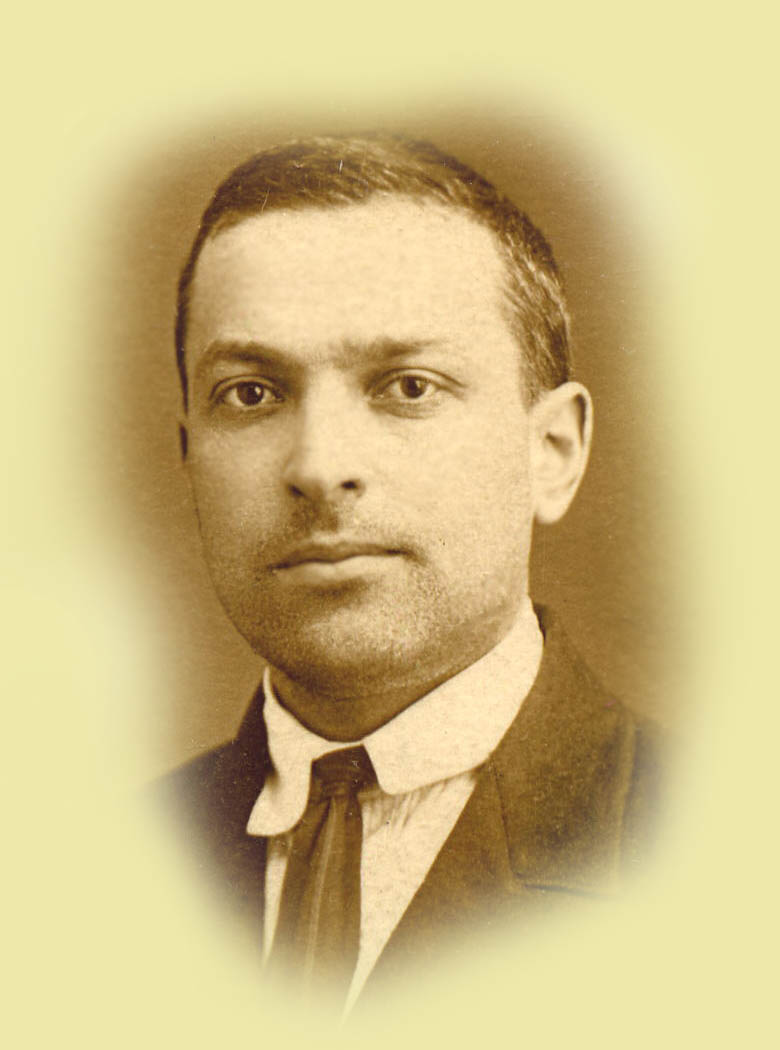 Pone de relieve las relaciones del individuo con la sociedad.
No es posible entender el desarrollo del niño si no se conoce la cultura donde se cría.
Los patrones de pensamiento del individuo no se deben a factores innatos.
Son producto de las instituciones culturales y las sociales.
El conocimiento no se construye de modo individual como propuso Piaget, sino que se construye entre las personas a medida que interactúan.

Las interacciones sociales con compañeros y adultos más conocedores constituyen el medio principal del desarrollo intelectual.

Los procesos mentales del individuo como recordar, resolver problemas o planear tienen un origen social.

El niño nace con habilidades mentales elementales, entre ellas la percepción, la atención y la memoria.

Mediante la interacción con compañeros y adultos más conocedores, estas habilidades “innatas” se transforman en funciones mentales superiores.
Conceptos fundamentales
Vygotsky considera cinco conceptos que son
fundamentales:

	– las funciones mentales.
	– las habilidades psicológicas.
	– la zona de desarrollo próximo.
	– las herramientas del pensamiento.
	– la mediación.
Las funciones mentales
• Las funciones mentales inferiores son aquellas con las que nacemos.

– Son las funciones naturales.
– Están determinadas genéticamente.
– El comportamiento derivado de estas funciones es limitado, está condicionado por lo que podemos hacer.

Las funciones mentales superiores se adquieren y se desarrollan a través de la interacción social.

– Son mediadas culturalmente.
– A mayor interacción social, mayor conocimiento, más posibilidades de actuar, más robustas funciones mentales.
Habilidades psicológicas
Las funciones mentales superiores se desarrollan y aparecen en dos momentos.

		– Primero las habilidades psicológicas se manifiestan en 	el ámbito social.

		– Después en el ámbito individual.

En el proceso cultural del niño, toda función aparece dos veces, primero a escala social, y más tarde a escala individual. Primero entre personas (interpsicológica) y después en el interior del propio niño (intrapsicológica).
Herramientas del pensamiento
Toda cultura posee sus propias herramientas técnicas y psicológicas que transmite a los niños por medio de las interacciones sociales.

		– Y a su vez las herramientas culturales moldean la mente.

Los números, las palabras y otros sistemas de símbolos son ejemplo de herramientas psicológicas.

Otras: los sistemas lógicos, las normas y convenciones sociales, los conceptos teóricos, los mapas, los géneros literarios y los dibujos.

Algunos ejemplos de herramientas técnicas son papel y lápiz, máquinas, reglas y martillos.
Lenguaje
Es la herramienta psicológica que más influye en el desarrollo cognoscitivo.
Distingue tres etapas en el uso del lenguaje: la etapa social, la egocéntrica y la del habla interna.
La del habla social.
		– El niño se sirve del lenguaje fundamentalmente para comunicarse
		– El pensamiento y el lenguaje cumplen funciones independientes
El habla egocéntrica.
		– Cuando comienza a usar el habla para regular su conducta y su 	pensamiento.
		– Habla en voz alta consigo mismo cuando realiza algunas tareas.
		– No intenta comunicarse con otros, habla privada.
El habla interna.
		– La emplean para dirigir su pensamiento y su conducta.
		– Pueden reflexionar sobre la solución de problemas y la secuencia 	de las acciones manipulando el lenguaje “ en su cabeza”.
Zona de desarrollo proximal
Incluye las funciones que están en proceso de desarrollo pero que todavía no se desarrollan plenamente.

		– “aquellas funciones que todavía no maduran sino que se hallan en 	proceso de maduración”.

Representa la diferencia entre lo que el niño puede hacer por si mismo y lo que puede hacer con ayuda.

Las interacciones con los adultos y con los compañeros en la zona del desarrollo proximal le ayuda al niño a alcanzar un nivel superior de funcionamiento.
Conceptualización del desarrollo
El desarrollo cognoscitivo depende en gran medida de las relaciones con la “gente” que está presente en el mundo del niño y las “herramientas” que la cultura le da para apoyar el pensamiento.
Los niños adquieren sus conocimientos, ideas, actitudes y valores a partir de su trato con los demás.
Las herramientas reales y simbólicas desempeñan funciones muy importantes en el desarrollo cognoscitivo.
Conceptualiza el desarrollo como la transformación de actividades sociales compartidas en procesos internalizados.
		– La internalización designa el proceso de construir 	representaciones internas de acciones físicas externas o de 	operaciones mentales.
El desarrollo del individuo llega a su plenitud en la medida en que interioriza las habilidades interpsicológicas.
		– En un primer momento, dependen de los otros.
		– En un segundo momento, a través de la internalización, el individuo 	adquiere la posibilidad de actuar por si mismo y de asumir la 	responsabilidad de su actuar.
Y las convierte en habilidades intrapsicológicas.

• El “discurso egocéntrico” desempeña un papel importante en el desarrollo cognoscitivo:
		– Lleva al niño hacia la autorregulación
		– Hacia la habilidad de planear, de vigilar y de guiar su propio 	pensamiento
		– y a la resolución de problemas.

La transición del discurso privado audible al discurso interno silencioso es un proceso fundamental en el desarrollo cognoscitivo
		– Durante tal proceso el niño utiliza el lenguaje para ejecutar 	actividades cognoscitivas importantes
Piaget vs Vygotsky
Bibliografía
Freiría, Jorge Eduardo. Psicología Fundamental 1. Capitulo 10. Editorial 7 colores. Buenos Aires, República Argentina.

Castorina, J.A. y otros: Piaget en la educación. Debate en torno a sus aportaciones. Paidós. México, 1996.

Flavell, J. H.: La psicología evolutiva de Jean Piaget. Praidós. Barcelona, 1981.

Dale, Schunk. Teorías del aprendizaje. Editorial Prentice Hall Hispanoamericana .S.A segunda edición.

Dianne Papalia, Sally. Desarrollo humano. Editorial Wend Kosold Cuarta edición, 1992. Colombia